Tyypin 2 diabetes
Luentomateriaali
Luentomateriaali
Julkaistu 10.6.2024

Perustuu 18.3.2024 julkaistuunKäypä hoito -suositukseen Tyypin 2 diabetes

Linkki suositukseen
Kuva: Gettyimages
Kuva: Gettyimages
Näytön varmuusaste Käypä hoito -suosituksissa
Luentomateriaalin käyttö
Käypä hoito -suositusten luentomateriaalit on laadittu tukemaan suosituksen käyttöönottoa. 
Ne ovat vapaasti käytettävissä terveydenhuollon, julkishallinnon ja oppilaitosten koulutuksissa ja apuna ammattilaisten arjessa.
Käypä hoidon tuottamat aineistot ovat kaikille avoimia ja maksuttomia.
Esityksen sisältöä ei saa muuttaa. 
Jos esitykseen sisällytetään muuta materiaalia, Käypä hoito -esityspohjaa ei saa käyttää lisätyssä materiaalissa.
Johdanto 1(2)
Diabetesta sairastaa arviolta yli 500 000 suomalaista.
Tyypin 2 diabetekseen sairastuneiden määrä Suomessa kasvoi nopeasti 2000-luvun alkupuolella, mutta kasvu on sen jälkeen tasaantunut.
Inhimillisen taakan ohella diabeteksen kustannusvaikutus on huomattava. 
Diabetes on vanhastaan jaettu oletetun etiologiansa mukaan tyypin 1 ja tyypin 2 muotoihin. 
Nämä kuitenkin edustavat ääripäitä, joiden väliin mahtuu paljon potilaita, joilla on molempien pääryhmien piirteitä. 
Tyypin 2 diabeteksen diagnostiikka perustuu harvoin etiologisiin tutkimuksiin, joten luokittelu on useimmiten subjektiivista.
Johdanto 2(2)
Diabetesta sairastavaa ei aina ole mahdollista luokitella etiologiseen alatyyppiin. 
Epäselvissä tilanteissa on parempi käyttää diagnoosia "epävarma diabetestyyppi" (E14) kuin tehdä loppuiäksi niin sanottu varma alatyypin diagnoosi. 
Diabeteksen hoidosta vastaa pääosin potilas itse.
Tämän vuoksi omahoidon voimavarojen tuella sekä omahoidon ja elintapojen ohjauksella on elämänlaadun ja hoidon tulosten kannalta tärkeä merkitys.
Psykososiaaliset ja sosioekonomiset riski- ja voimavaratekijät, elämänlaatu ja hoidon aiheuttamat kuormitukset tulee huomioida diabeteksen ja valtimosairauksien ehkäisyssä, yksilöllisessä hoidossa ja ohjauksessa.
Keskeinen sanoma 1(5)
Diabetes on sairaus, jota luonnehtii plasman kroonisesti suurentunut glukoosipitoisuus.
Diabetekseen voi liittyä äkillisiä ja kroonisia komplikaatioita, jotka vaikuttavat oleellisesti sairastuneen elämänlaatuun ja ennusteeseen sekä hoidon kustannuksiin
Vuoden 2022 joulukuussa diagnosoituja tyypin 2 diabetesta sairastavia oli kansallisen diabetesrekisterin (THL) mukaan maassamme yhteensä 378 898 henkilöä.
Pääosa diabetekseen sairastavuuden kasvusta koskee tyypin 2 diabetesta. 
Joka viides mies ja lähes joka kolmas nainen on vähintään kohtalaisessa riskissä sairastua tyypin 2 diabetekseen.
Keskeinen sanoma 2(5)
Taudin komplikaatioiden ehkäisemiseksi tarvitaan kokonaisvaltaista riskitekijöiden hoitoa moniammatillisen ohjauksen ja tuen sekä ennustetta parantavan lääkehoidon lisäksi. 
Riskitekijöitä ovat muun muassa dyslipidemia, kohonnut verenpaine, tupakointi, hyperglykemia, ylipaino, lihavuus ja psykososiaaliset riskitekijät.
Pelkän plasman glukoosipitoisuuden paastoarvon mittauksen tai HbA1c-tason perusteella löydetään vain osa diabetestapauksista, joten suuren riskin potilaalle tulee tehdä 2 tunnin glukoosirasituskoe. 
Esidiabeteksen toteamisessa glukoosirasituskokeen merkitys on keskeinen.
Keskeinen sanoma 3(5)
Diabeteksen toteamisen yhteydessä selvitetään
ateroskleroosin riskitekijät sekä niiden hoitotavoitteet 
mahdollisesti jo kehittyneiden ateroskleroottisen valtimotaudin, kroonisen munuaistaudin, silmänpohjamuutosten ja neuropatian olemassaolo.
Tavoitteena on ruokavalio, joka on
edullinen glukoositasapainon ja painonhallinnan kannalta
pienentää valtimosairauksien riskiä.
Ruokavaliosuositus on päivitetty vastaamaan viimeisimmän tutkimusnäytön mukaista eurooppalaista suositusta.
Keskeinen sanoma 4(5)
Tyypin 2 diabeteksen hoidossa painonhallinnan merkitys on keskeistä.
Sen osalta asetetaan potilaan kanssa yhdessä yksilölliset tavoitteet siten, että huomioidaan diabetestyyppi.
Yleensä jo 5 %:n pysyvä painonlasku vaikuttaa myönteisesti glukoositasapainoon.
Huomattavalla painonpudotuksella ja sen jälkeisellä painonhallinnalla on mahdollista hoitaa varhaisvaiheen ylipainoinen tyypin 2 diabetes remissioon. Sitä tukevien elintapamuutosten sekä painonhallinnan tulee olla tyypin 2 diabeteksen hoidon kulmakiviä.
Keskeinen sanoma 5(5)
Elintapamuutosten lisäksi metformiinilääkitys suositellaan aloitettavaksi diabeteksen diagnoosivaiheessa tyypin 2 diabeteksessa, ellei sille ole vasta-aiheita.
Jos potilaalla on sydämen vajaatoiminta, ateroskleroottinen valtimotauti tai sen erityisen suuri riski tai krooninen munuaistauti, lääkitykseen suositellaan yleensä lisättäväksi SGLT2:n estäjä tai GLP-1-reseptoriagonisti metformiinihoidosta tai HbA1c-tasosta riippumatta.
Obesiteetissa korostuu GLP-1-reseptoriagonistilääkkeiden asema.
Vaikean hyperglykemian hoidossa tarvitaan yleensä eri lääkkeiden yhdistelmiä.
DDP-4:n estäjää ja GLP-1-reseptoriagonistia ei tule käyttää samanaikaisesti.
Diabeteksen toteaminen
Diabeteksen diagnoosi perustuu
plasman glukoosipitoisuuden suurentuneeseen paastoarvoon (vähintään 7 mmol/l) tai
kahden tunnin arvoon glukoosirasituskokeessa (yli 11 mmol/l) tai
HbA1c-tason mittaukseen (≥ 48 mmol/mol, ≥ 6,5 %).
Koska pelkän plasman glukoosipitoisuuden paastoarvon mittauksen tai HbA1c-tason perusteella löydetään vain osa diabetestapauksista, suuren riskin potilaalle tulee tehdä kahden tunnin glukoosirasituskoe.
Esidiabeteksen toteamisessa glukoosirasituskokeen merkitys on keskeinen.
Potilailla, joilla on klassiset diabetekseen liittyvät oireet (jano, suuret virtsamäärät, selittämätön laihtuminen), diagnoosi voi perustua satunnaiseen plasmanyli 11 mmol/l:n glukoosipitoisuuteen.
Nopeasti kehittyneiden oireiden yhteydessä verenglukoosi on aina mitattava. 
HbA1c-taso voi olla poikkeuksellisesti normaali.
Glukoosiaineenvaihdunnan häiriöiden luokittelu
Tyypin 2 diabeteksen seulonta
Diabeteksen riskin arvioimiseksi ja riskiryhmien löytämiseksi suositellaan Suomessa kehitettyä diabetesriskitestiä. Ks. Diabetesliiton verkkosivut.
Riskiryhmissä diabeteksen mahdollisuus on edelleen syytä pitää mielessä. Tyypin 2 diabeteksen todennäköisyyttä lisäävät
ylipaino, erityisesti keskivartalolihavuus ja rasvamaksa
raskausdiabetes tai muu aikaisemmin todettu glukoosiaineenvaihdunnan häiriö
diabeteksen esiintyminen suvussa
korkea ikä
vähäinen fyysinen aktiivisuus
kohonnut verenpaine ja valtimosairaus
uniapnea ja unihäiriöt
lääkitys (glukokortikoidit, diureetit, epäselektiiviset beetasalpaajat, statiinit, eräät antipsykootit
psykososiaaliset ja sosioekonomiset kuormitukset (mm. pitkäaikainen stressi)
Alkukartoitus
Diabeteksen toteamisen yhteydessä tulee selvittää 
valtimotaudin riskitekijät
mahdollisesti jo kehittyneen valtimotaudin, kroonisen munuaistaudin, silmänpohjamuutosten ja munuaistaudin olemassaolo.
Alkukartoituksen sisältö kuvataan tarkemmin suosituksen lisätietoaineistossa.
Ks. Diabetesta sairastavan alkukartoitus
Diabetesta sairastavien hoidon tavoitteet:  glukoositasapaino, lipidit ja verenpaine
[Speaker Notes: *Jos tiedossa olevan diabeteksen kesto on alle 6 vuotta, tavoitellaan remissiota eli normoglykemiaa.**Kohtalainen riski: Nuoret tyypin 1 (< 35 v) tai tyypin 2 (< 50 v) diabetesta sairastavat, joilla diabetes on kestänyt alle 10 vuotta ja joilla ei ole muita merkittäviä riskitekijöitä. Suuri riski: Diabetesta sairastavat, joilla diabetes on kestänyt yli 10 vuotta tai joilla diabetekseen liittyy yksi merkittävä riskitekijä. Erityisen suuri riski: Tyypin 1 tai tyypin 2 diabetes, johon liittyy kohde-elinvaurio (esim. albuminuria) tai muita merkittäviä riskitekijöitä (esim. tupakointi, hypertensio, lihavuus, dyslipidemia, sukurasitus). Tyypin 1 diabetesta sairastavat, joilla diabetes on kestänyt yli 20 vuotta. Ks. Käypä hoito -suositus Dyslipidemiat: https://www.kaypahoito.fi/hoi50025.]
Hyperglykemian hoidon tavoitteet ja yksilöllisyys
Hoidonohjaus ja tuki
Hoidonohjauksessa olennaisia ovat oikea-aikaisuus, tarvelähtöisyys, jatkuvuus, suunnitelmallisuus ja tavoitteellisuus yksilöllisyys huomioiden.
Elintapojen hallinta on olennainen osa diabeteksen hoitoa, ja se sisältää
diabeteksen itseohjautuvuuden koulutuksen (DSME)
diabeteksen itsehallinnan tuen (DSMS)
ravitsemusterapian
liikunnan
tupakoinnin lopettamisen neuvonnan
psykososiaalisen hoidon.
Riittävä ohjaus ja tuki erityisesti sairastumisvaiheessa ovat tärkeitä omahoidon myöhemmän onnistumisen kannalta.
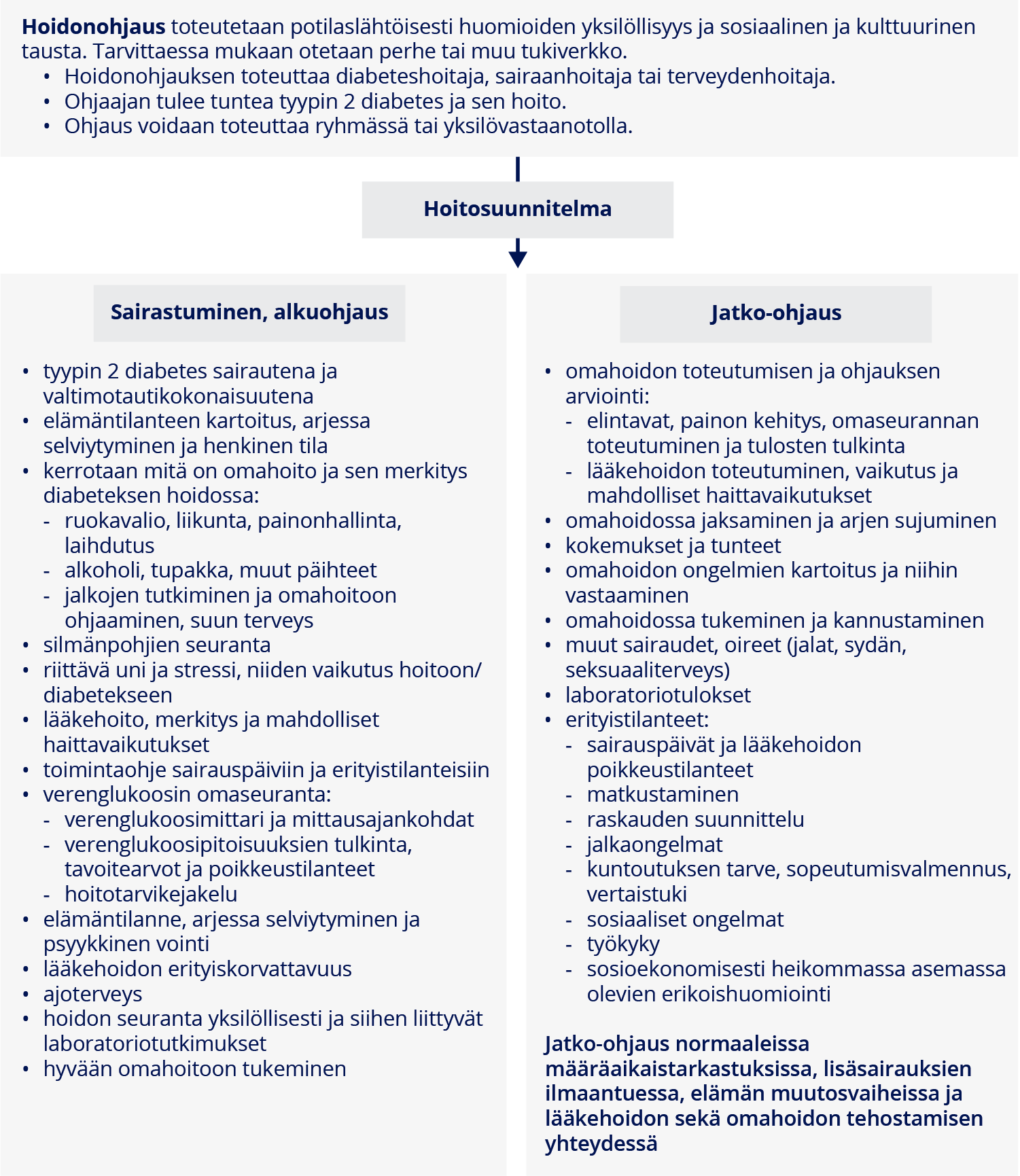 Tyypin 2 diabetesta sairastavan omahoidon ohjaus
Viereinen kaavio löytyy suosituksesta pdf-muodossa,ks. täältä.
Elintapamuutokset ja painonhallinta diabeteksen hoidossa
Huomattavalla painonpudotuksella ja sen jälkeisellä painonhallinnalla on mahdollista hoitaa varhaisvaiheen ylipainoinen tyypin 2 diabetes remissioon.
Sitä tukevien elintapamuutosten sekä painonhallinnan tulee olla tyypin 2 diabeteksen hoidon kulmakiviä.
Painonhallinnan merkitys on keskeistä tyypin 2 diabeteksen hoidossa.
Yksilölliset tavoitteet asetetaan yhdessä potilaan kanssa. 
Tavoitteena on ruokavalio, joka on edullinen glukoositasapainon ja painonhallinnan kannalta sekä pienentää valtimosairauksien riskiä.
Usein jo 5 prosentin pysyvä painonlasku vaikuttaa myönteisesti glukoositasapainoon.
Diabeteksen remissioon tarvitaan yleensä merkittävämpi painonlasku.
Keskeistä hoidon ja tarvittavien elintapamuutosten onnistumisessa on motivoiva, voimavaroja tukeva ja moniammatillinen omahoidon ohjaus ja tuki.
Ruokavalio diabeteksen hoidossa
Diabetesta sairastaville suositellaan samanlaista ruokavaliota kuin muullekin väestölle.
Ravitsemushoidon tavoitteet sovitaan yksilöllisesti huomioiden aikaisemmat ruokatottumukset, ikä, muut sairaudet ja psykososiaalinen tilanne.
Tyypin 2 diabetesta sairastavilla keskeistä on painonhallinta.
Kaikkien diabetekseen sairastuneiden tulee saada asiantuntevaa ravitsemusohjausta sairauden toteamisvaiheessa ja tarvittaessa myöhemmin diabeteksen hoitoon perehtyneeltä terveydenhuollon ammattihenkilöltä. 
Tasainen ateriarytmi (suunnilleen samanlaisena toistuva aterioiden määrä ja ajoitus päivästä toiseen) helpottaa sekä hoidon toteutusta että painonhallintaa.
Ravinnosta saatavan kuidun määrän suositus on diabetesta sairastavilla muita suurempi, yli 35 g/vrk.
Energiansaanti ja painonhallinta
Energiansaanti tulee suhteuttaa kulutukseen.
Painonhallintaa tukevat parhaiten ruokatottumukset, jotka ovat pitkälläkin aikavälillä realistiset ja huomioivat potilaan terveydentilan ja henkilökohtaiset mieltymykset. 
Painonhallinnan onnistumisen näkökulmasta ruokavalion energiaravintoaine-koostumusta tärkeämpää on se, että tavoiteltu terveyttä edistävä ruokavalio toteutuu (näytönaste A).
Laihtuminen parantaa glukoositasapainoa ja vähentää diabeteslääkityksen tarvetta ylipainoisilla tyypin 2 diabetesta sairastavilla.
Merkittävä painonlasku voi saada aikaan myös tyypin 2 diabeteksen remission. 
Aterioiden kokoaminen lautasmallin mukaisesti on helppo tapa arvioida sopivaa pääruoka-annosta ja suositeltavaa kasvisten käyttömäärää.
Suosituksen lisätietoaineistossa kuvataan Diabetes Remission Clinical Trial (DiRECT) -ohjausmalli, ks. täältä ja diat 23, 24 ja 25.
Diabetes Remission Clinical Trial (DiRECT) -ohjausmallin kuvaus 1(3)
Jatkuu seuraavalla dialla.
hh = hiilihydraatti, kcal = kilokalori, prot. = proteiini, l = litra
Diabetes Remission Clinical Trial (DiRECT) -ohjausmallin kuvaus 2(3)
Jatkuu seuraavalla dialla.
hh = hiilihydraatti, kcal = kilokalori, prot. = proteiini
Diabetes Remission Clinical Trial (DiRECT) -ohjausmallin kuvaus 3(3)
kcal = kilokalori
Liikunta ja diabetes
Säännöllinen liikunta on suositeltavaa kaikille diabetesta sairastaville.
Liikunta
parantaa glukoositasapainoa
vähentää viskeraalirasvaa
pienentää plasman triglyseridipitoisuutta tyypin 2 diabetesta sairastavalla, myös ilman painonlaskua.
Insuliinia tai insuliinineritystä lisääviä lääkevalmisteita käyttäville 
opetetaan insuliiniannosten ja lääkeannoksen vähentäminen liikuntapäivinä tai liikunnan yhteydessä verenglukoosin omamittausten perusteella 
hypoglykemian ehkäisy, oireet ja hoito.
Diabeteksen lääkehoito
Elintapamuutosten lisäksi metformiinilääkitys suositellaan aloitettavaksi diabeteksen diagnoosivaiheessa tyypin 2 diabeteksessa, ellei sille ole vasta-aiheita.
SGLT2:n estäjillä ja GLP-1-reseptoriagonisteilla on hyperglykemian hoidon ohella muita vaikutuksia ja käyttöaiheita, jotka ovat diabetesta sairastaville merkityksellisiä. Tällöin näitä käytetään riippumatta HbA1c-tasosta tai metformiinihoidosta.
Hyperglykemian lääkehoidon periaatteet esitetään hoitokaaviossa.
Ks. Hyperglykemian lääkehoidon periaatteet tyypin 2 diabeteksessa -kaaviodioilla 28, 29 ja 30. (Kaavio on jaettu kolmelle dialla suuren kokonsa vuoksi).
Sama kaavio löytyy yhtenäisenä kuvana ja interaktiivisena kaaviona Käypä hoito -suosituksessa.
Hyperglykemian lääkehoidon periaatteet tyypin 2 diabeteksessa, osa 1
Hyperglykemian lääkehoidon periaatteet tyypin 2 diabeteksessa, osa 2
Hyperglykemian lääkehoidon periaatteet tyypin 2 diabeteksessa, osa 3
Hoidon seuranta ja arviointi
Seurantakäynnit sovitaan yksilöllisesti siten, että otetaan huomioon muun muassa diabeteksen kesto, hoitotapa, diabetesta sairastavan ikä ja muut sairaudet.
Kerran vuodessa tulee tehdä kattavampi tarkastus ja arvioida potilaan tuen ja ohjauksen tarpeita.
Hoitosuunnitelman toteutumista arvioidaan hoitotapaamisissa.
Edellisellä kerralla asetetut tavoitteet kerrataan ja arvioidaan toteutumista.
Arviointia voidaan tehdä 
omahoitoon sitoutumisesta
diabetekseen liittyvästä tiedosta
minäpystyvyydestä
diabeteksen aiheuttamasta stressistä
elämänlaadusta
Diabetesta sairastavien aikuisten arviokäynnin sisältö
Suomalaisen Lääkäriseuran Duodecimin, Suomen Sisätautilääkärien Yhdistyksen ja Diabetesliiton lääkärineuvoston asettama työryhmä
Puheenjohtaja:
Leo Niskanen, LKT, dosentti, sisätautien ja endokrinologian erikoislääkäri; Päijät-Hämeen keskussairaala, sisätautien klinikka
Jäsenet:
Anne Antikainen, FT, laillistettu ravitsemusterapeutti; KYS
Mikko Honkasalo, LT, yleislääketieteen erikoislääkäri, emeritus
Päivi Juselius, diabeteshoitaja; Lohjan kaupungin terveyskeskus
Jorma Komulainen, LT, dosentti, lastentautien ja lastenendokrinologian erikoislääkäri; Suomalainen Lääkäriseura Duodecim, Käypä hoito -toimittaja
Jaana Lindström, ETM, FT, tutkimuspäällikkö; Terveyden ja hyvinvoinnin laitos
Tuula Meinander, LL, BSc, sisätautien ja kardiologian erikoislääkäri, terveydenhuoltoon erikoistuva lääkäri; Suomalainen Lääkäriseura Duodecim, Käypä hoito -toimittaja
Marja Rautavirta, diabeteshoitaja; Satasairaala, Satakunnan hyvinvointialue
Sanni Söderlund, LT, dosentti, sisätautien ja endokrinologian erikoislääkäri; HUS, Vatsakeskus, endokrinologian klinikka
Hilkka Tirkkonen, yleislääketieteen erikoislääkäri, diabeteksen hoidon erityispätevyys, terveyskeskuslääkäri; Outokummun terveysasema
Luentomateriaalin on laatinut oppimateriaali- ja kuvatoimittaja Tiina Tala, Käypä hoito, ja sen ovat tarkastaneet työryhmästä Jorma Komulainen, Tuula Meinander ja Leo Niskanen.
Lisää aiheesta Käypä hoito -suosituksessa Tyypin 2 diabetes
Linkki suositukseen